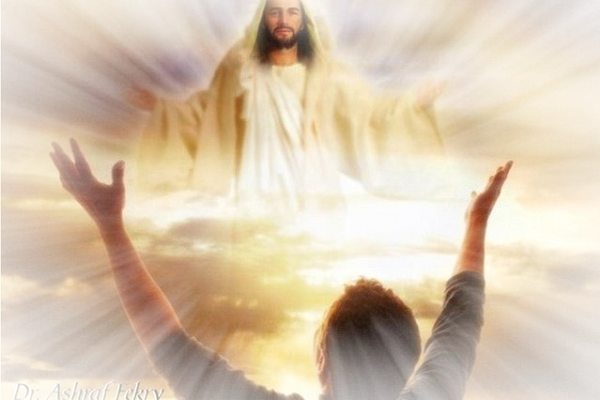 攏交給耶穌聖歌隊 獻詩
當烏雲阻礙你的路 
當傷心目屎若落雨 
當遇著煩惱無快樂 
攏交互耶穌 攏交互耶穌 
當暗暝孤單一個人 
當聽未著美妙歌聲 
當日光出來猶原暗 
攏交互耶穌 攏交互耶穌
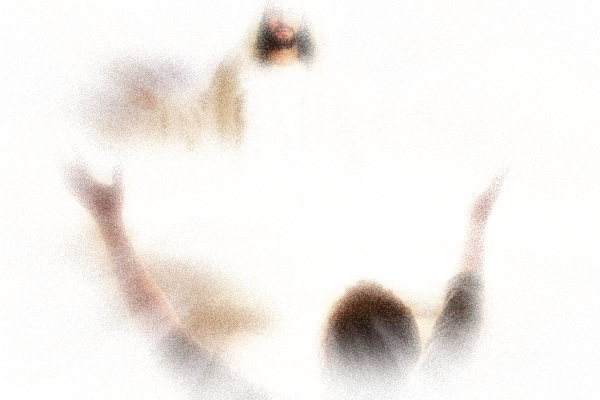 祂欲成做你的朋友 
欲安慰你互你自由 
無別的朋友親像耶穌 
祂是福氣平安歡喜 
祂是希望閣有愛疼 
祂互咱罪赦重頭生 
當你面對寒冷暗暝 
當你心情暗淡無光
2 of 5
當苦難互你真失望 
攏交互耶穌 攏交互耶穌 
當你背重擔無幫助 
當你心神憂傷煩惱 
祂充滿憐憫與愛疼 
攏交互耶穌 攏交互耶穌
3 of 5
祂欲成做你的朋友 
欲安慰你互你自由 
無別的朋友親像耶穌 
 祂是福氣平安歡喜 
祂是希望閣有慈悲 
祂互咱罪赦重頭生 
當清早時日光照來 
當黑雲與憂傷離開
4 of 5
著獻感恩互咱上帝 
攏交互耶穌 攏交互耶穌 
嘸管是落雨抑出日 
祂的疼永遠陪伴你 
祂值得咱感恩讚美 
攏交互耶穌 攏交互耶穌 
攏交互耶穌 攏交互耶穌 …
5 of 5